Сучасна світова література
Корєшкова А.В. 11-М
Головна тема
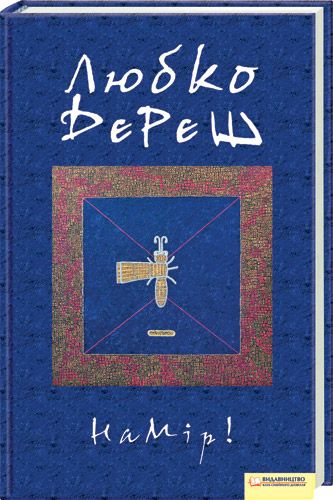 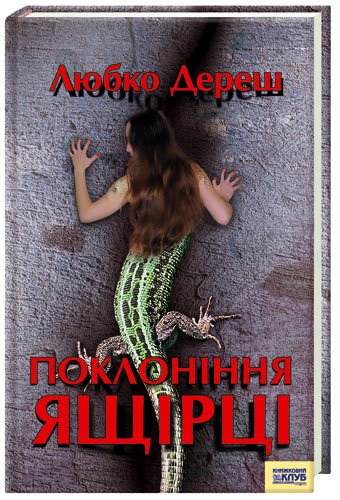 Проблема людини;
Екзистенція;
Внутрішнє “Я”;
Переживання і рефлексії.
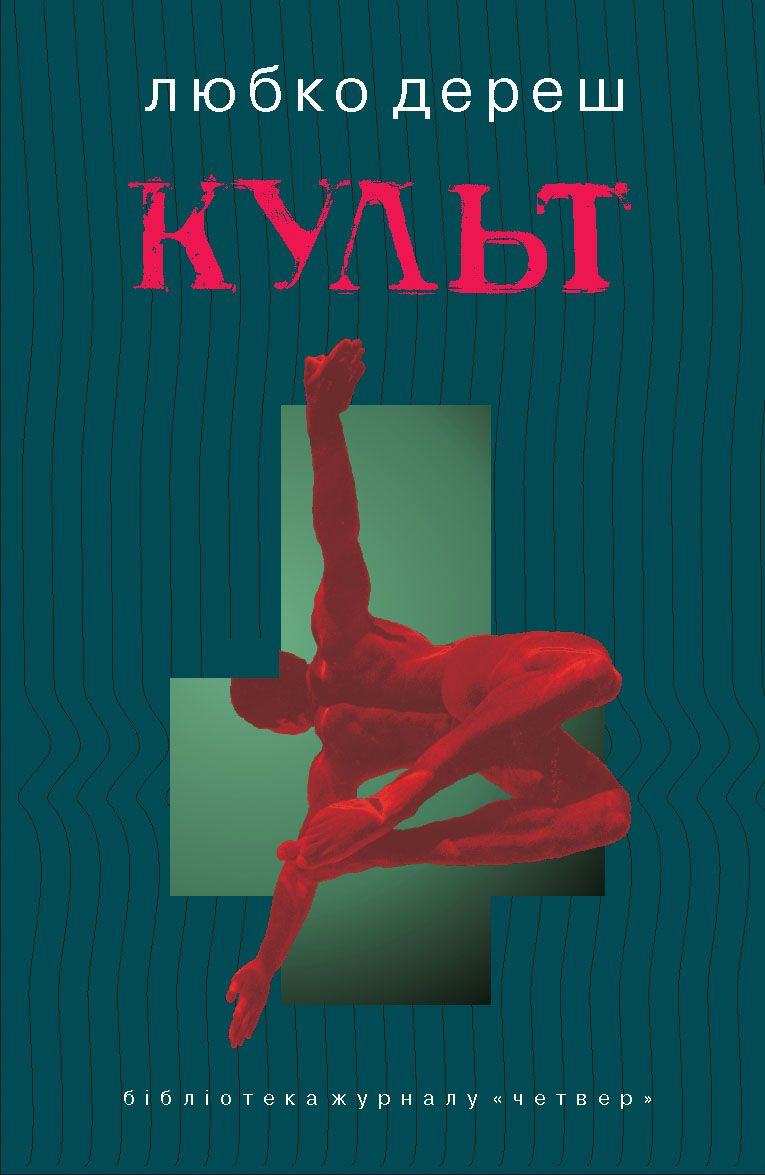 Головна тема
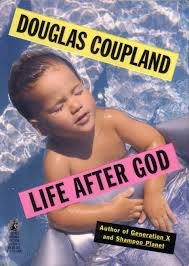 Проблема існування людини у дисгармонійному світі
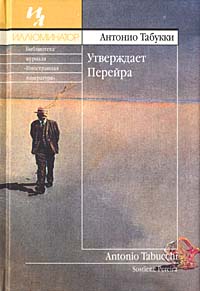 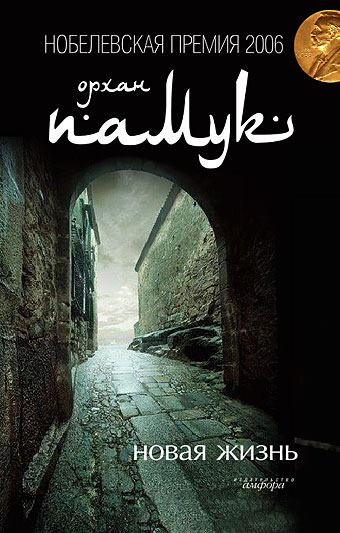 Головна тема
Проблема людини і політики
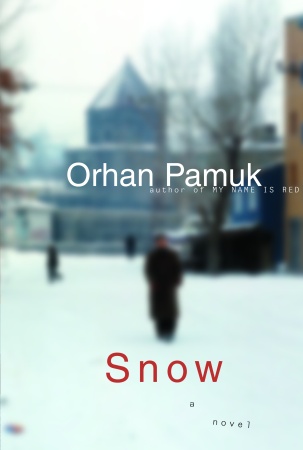 Головна тема
Проблема інтерпретації “мікросередовища”;
Національне життя.
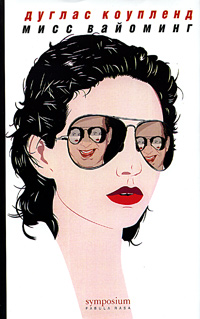 Головна тема
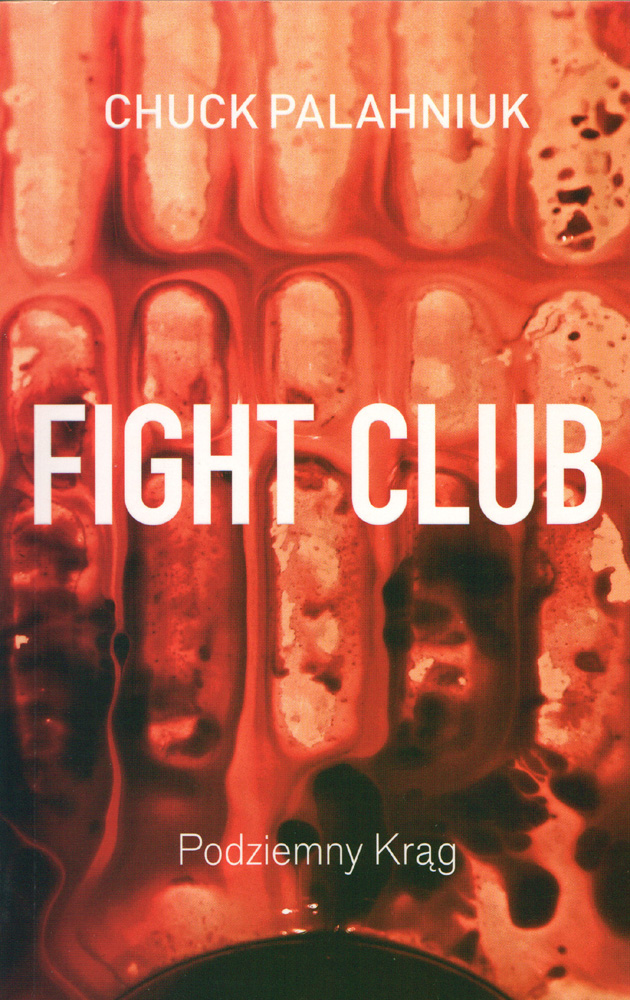 Саморуйнування як основа буття людини;
Знецінення речей на тлі життєвих цінностей.
Головна тема
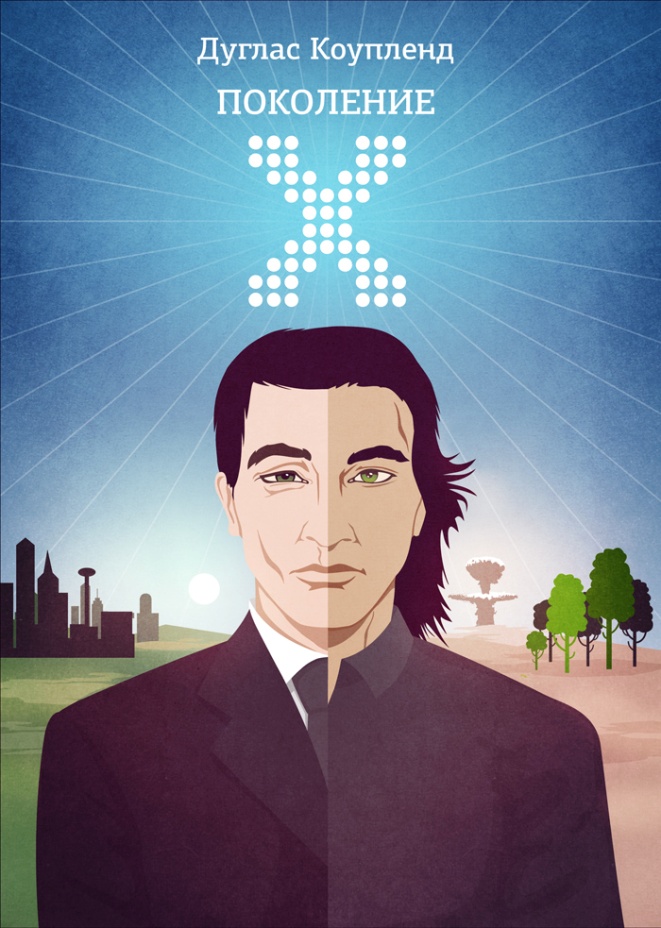 Проблематика урбанізації суспільства;
Відтворення життя сучасного покоління;
Соціальні конфлікти.
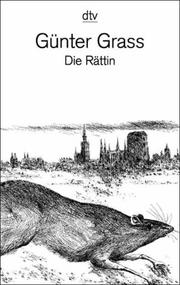 Головна тема
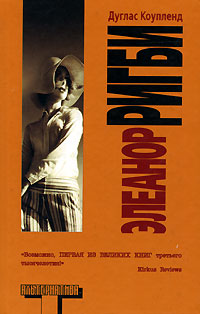 Проблема соціальних інститутів;
Гендерні відносини.
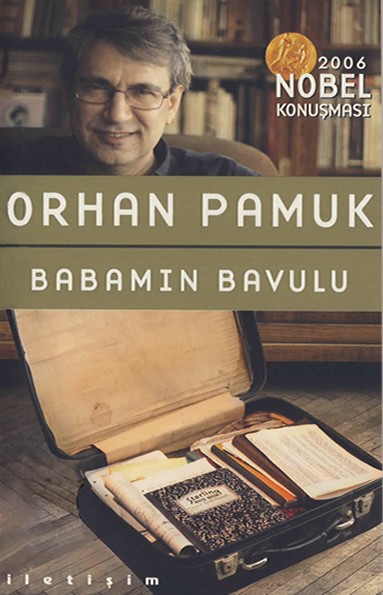 Головна тема
Феміністичне спрямування
(романи Латіфи Текін)
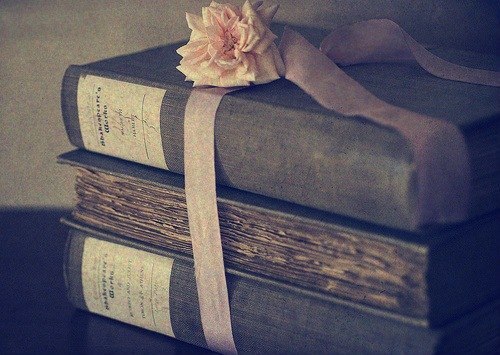 Головна тема
Філософські проблеми буття і часу
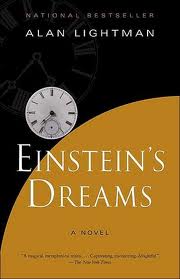 Головна тема
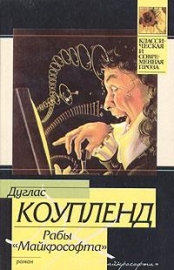 Наукові відкриття;
Пришвидшений НТР;
Вплив розвитку техніки на життя людини.
Головна тема
Інфантилізм;
Спустошення людини, яка прагне спокою
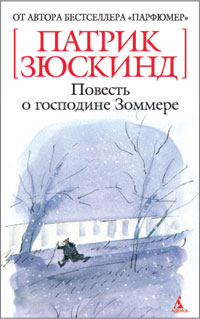 Головна тема
Проблема мистецтва і його творця
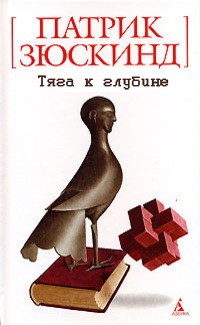 Головна тема
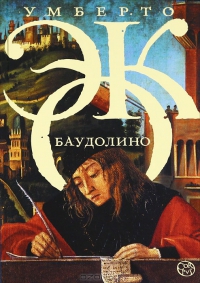 Історико-культурна проблематика
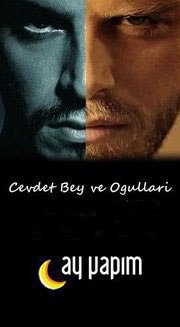 Головна тема
Художнє осмислення життєвої і творчої біографії відомих людей
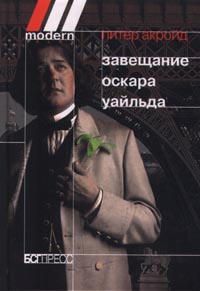 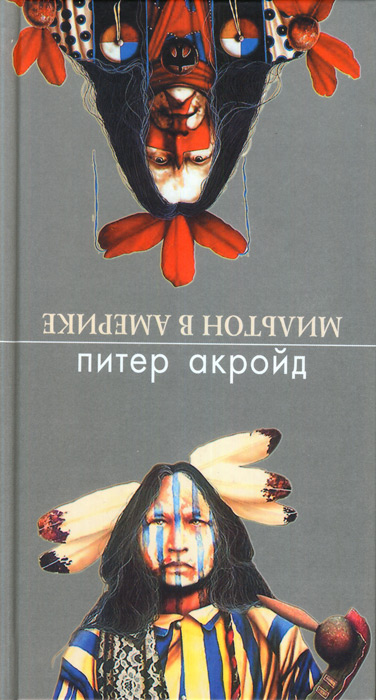 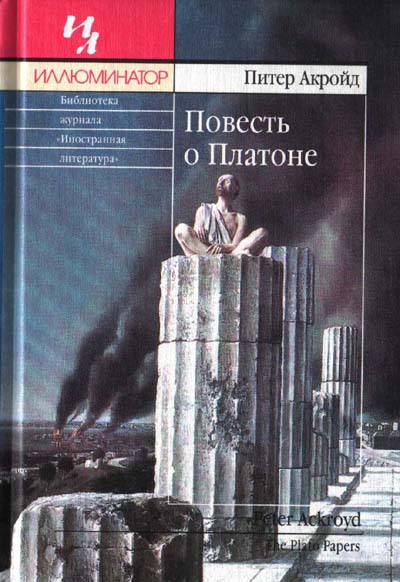 Головна тема
Література Сходу та її екзотичність
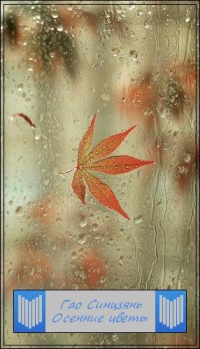 Бестселлери ХХІ століття
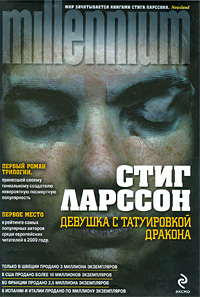 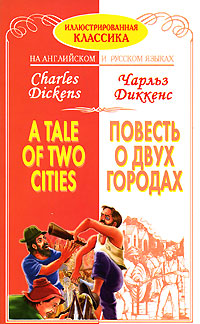 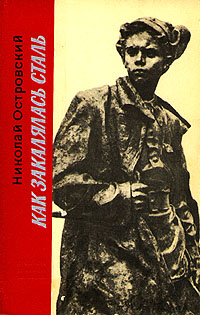 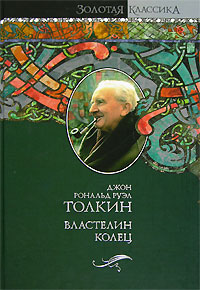 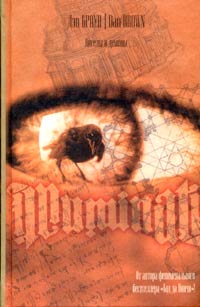 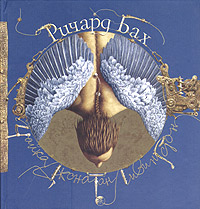 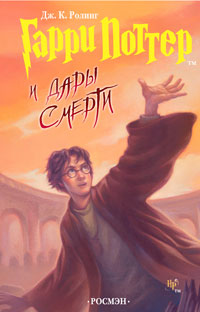 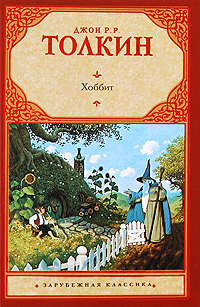 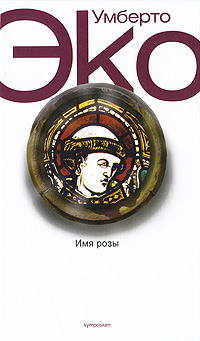 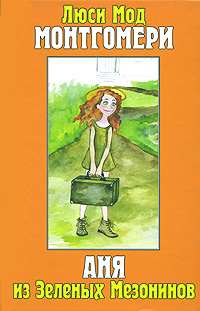 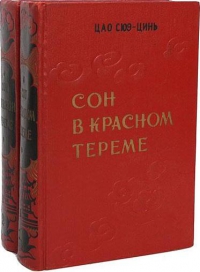 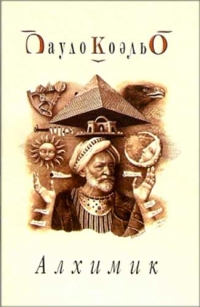 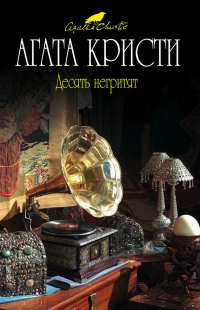 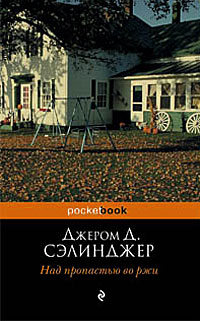 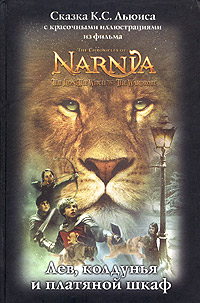 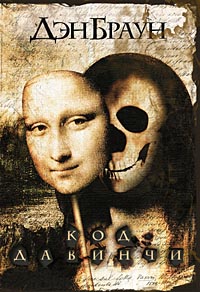 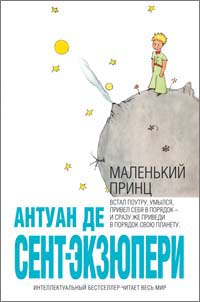 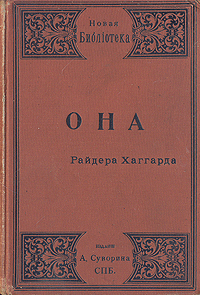 джерела
http://www.livelib.ru/selection/1851/~2#books
http://referatu.com.ua/referats/7526/42171